MONEY AND WAR:To end war, we must change the monetary system.
Peace Action
11/4/13
My  Lightbulb  Moments
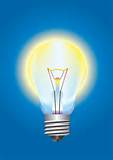 My Job
Watching a Documentary Film
My Dizziness
PART 1    Nature of Money Purposely Kept Secret and Confused:  
                 PRIVATIZED MONEY




PART 2   The Primary Importance of the Money Power:
                GENERATING WAR 

           


PART 3    How a Society Defines Money Determines Who Controls It:
                 THE SOLUTION
PART 1

Nature of Money Purposely Kept Secret and Confused
BECAUSE…

               OUR NATIONAL MONEY HAS BEEN
PRIVATIZED
1   What is money?		2   What do we use as money?		3   What are the effects of this money system?
PART 1
NATURE OF MONEY PURPOSELY KEPT SECRET AND CONFUSED
TOPICS
1     WHAT IS MONEY?
MONEY IS UNIQUE – IT HAS THE POWER OF LIFE AND DEATHWithout money, people die.
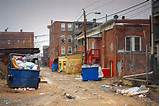 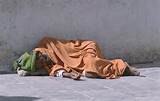 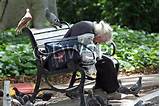 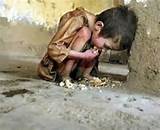 MONEY IS UNIQUE
ESSENTIAL  FOR SOCIETY TO EXIST AND FUNCTION

A HUMAN INVENTION

EXISTS IN LAW
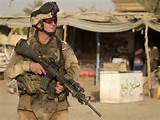 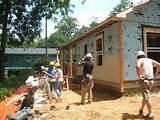 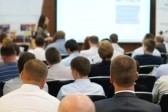 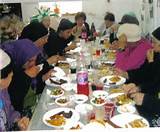 MONEY CAN BE DEFINED BY ITS FUNCTIONS
A Means of exchange – a ticket to buy what we need.  







A Means of payment –   legal power to pay debts
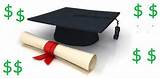 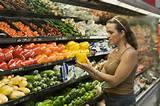 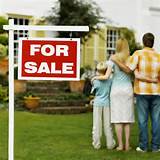 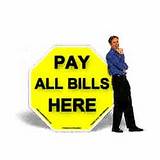 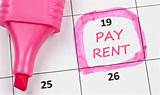 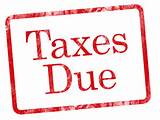 WHAT MONEY IS NOT
MONEY IS NOT WEALTH    ---
        IT IS USED TO BUY WEALTH.
     


MONEY IS NOT DEBT:

         DEBT IS PAID WITH MONEY.
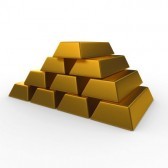 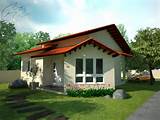 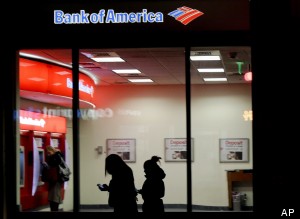 A SOCIETY DEFINES ITS MONEY IN THE LAW
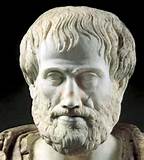 Aristotle (384 BC – 322 BC):

                   "Money exists not by nature but by law."

Edward Kellogg, 1861, A New Monetary System:

               “The most important fundamental law in any nation
                    is that which institutes money…”

Meyer Rothschild- private banker:

               “Give me control of a nation’s money supply,
                    and I care not who makes its laws.”
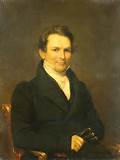 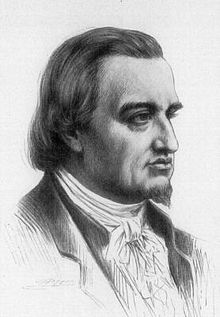 TOPICS
WHAT DO WE USE FOR MONEY?
WE HAVEPRIVATELY ISSUED BANK CREDIT
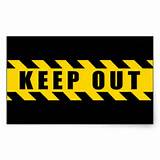 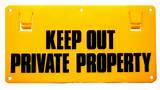 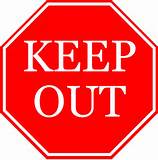 PRIVATE commercial banks
create bank credit…..

which functions as money
but is DEBT.
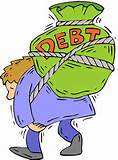 PRIVATE COMMERCIAL BANKS –
Do not lend your deposits to borrowers
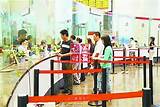 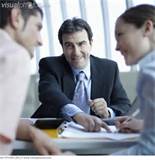 NO
LOANS
DEPOSITS
IT IS THE EXACT OPPOSITE !!!
A borrower signs a loan contract,
and the BANK CREATES A DEPOSIT 
in the borrower’s account
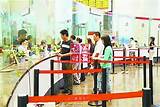 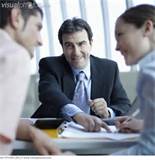 CREATE
LOANS
DEPOSITS
I’VE NEVER HEARD OUR MONEY SUPPLYCOMES FROM PRIVATE BANK LOANS !!!
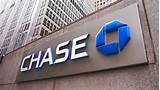 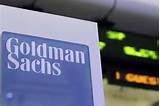 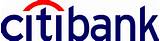 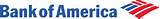 WHERE DID THIS
 DEBT-MONEY SYSTEM COME FROM ???
1913      FEDERAL RESERVE LAW
CORPORATIONS
NEW YORK FEDERAL RESERVE BANK:



COMMERCIAL BANKS:
OWNERS OF NY FED BANK
NEW YORK FEDERAL RESERVE BANK
CORPORATIONS
GOLDMAN SACHS
CITIGROUP
J.P.MORGAN
CHASE
BANK OF
AMERICA
UBS
ETC.
DEUTSCHE BANK
MIZUHO
CORPORATE BANK
HSBC
Who knew about this private takeover of our money?    How do I know it is true?
Louis McFadden (R-PA), Chairman of the
US House Banking and Currency Committee 1920–1931:






"Some people think the Federal Reserve Banks are U.S. government institutions. They are private credit monopolies… money lenders which prey upon the people the United States for the benefit of themselves and their foreign. customers…"
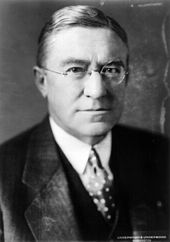 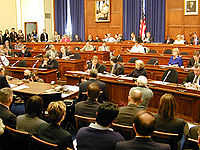 Who knew about this private takeover of our money?    How do I know it is true?
Robert B. Anderson, Secretary of the Treasury under President Eisenhower:


"When a bank makes a loan it simply adds to the borrowers’ deposit account in the bank by the amount of the loan.  The money is not taken from anyone else's deposit; it was not previously paid in to the bank by anyone.  It's new money, created by the bank for the use of the borrower.“
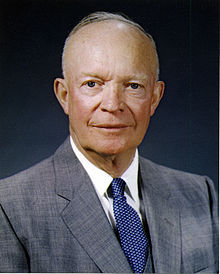 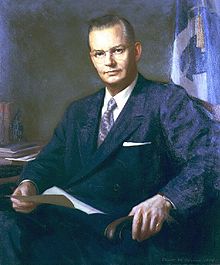 Who knew about this private takeover of our money?    How do I know it is true?
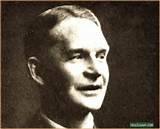 Dr. Frederick Soddy, THE ROLE OF MONEY
“The “money-power” … is …  nothing more nor less than a new technique designed to create and destroy money by adding and withdrawing figures in bank ledgers, without the slightest concern for the interests of the community….”
Who knew about this private takeover of our money?    How do I know it is true?
1913 – Nelson Aldrich, Rhode Island Senator and Chairman,                          Senate Finance Committee






Speaking before The Academy of Political Science: 
“… it will be the first and most important step toward changing our form of government from a democracy to an autocracy.”
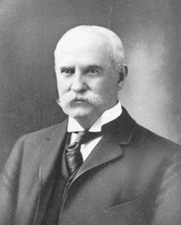 MEMBER, JEKYL ISLAND CLUB
TOPICS
WHAT ARE THE PURPOSES OF THE 
       PRIVATE MONETARY SYSTEM?
PURPOSE #1:     
CONCENTRATION OF WEALTH
The INTEREST on the loan is never created by the bank.
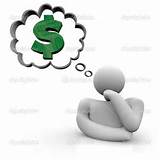 IT IS BUILT INTO THE SYSTEM  –
There will always be people who cannot pay off their debts.
      The banks get the collateral.
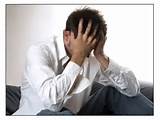 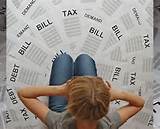 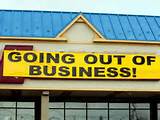 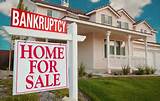 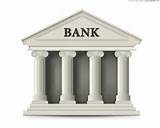 IT IS BUILT INTO THE SYSTEM  –
The private banks get interest on all of our money
SMALL
BUSINESS
RETAILERS
HOUSEHOLDS
SMALL BUSINESS LOAN INTEREST
MORTGAGE, CC, STUDENT, ETC. INTEREST
PRIVATE
BANKS
CORPORATE LOAN INTEREST
FEDERAL  DEBT
INTEREST
LABOR
CORPORATE
PRODUCTION &
DISTRIBUTION
PURPOSE #2

TO WAGE WAR,
THE MOST PROFITABLE ACTIVITY
OUR FEDERAL GOVERNMENT
BORROWS MONEY
WHY ?
OUR CONSTITUTION GIVES THE POWER TO ISSUE MONEY
TO OUR  CONGRESS …..  DEBT-FREE  …..   INTEREST-FREE …..
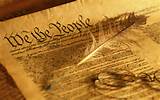 ARTICLE  I

 Section. 8.  The Congress shall have Power …..
                      To coin Money, regulate the Value  …..
BUT…WAR CAN ONLY BE FUNDED BY DEBT
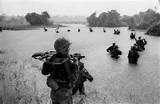 Borrowing for war requires the people
       to only pay the interest from their taxes.

People could not and would not fund
            the entire cost of the wars.
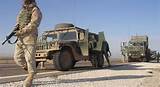 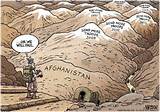 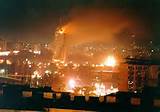 IT IS BUILT INTO THE SYSTEM  –
According to the 1913 Federal Reserve Law,
the NY Fed Bank can create money to buy government bonds (debt).
INTEREST EXPENSE

Available Historical Data Fiscal Year End

2013…….  $415,688,781,248.40
 2012……. $359,796,008,919.49
 2011……. $454,393,280,417.03
 2010……. $413,954,825,362.17
 2009……. $383,071,060,815.42
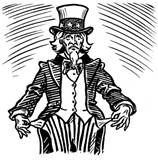 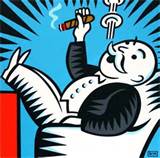 17.2 TRILLION  $ DEBT
                 10/31/2013
2 TRILLION  $ INTEREST
                 2009 THRU 2013
Financial historian William F. Hixson wrote:“For the government to permit banks to issue money, borrow that money, and pay interest on it is idiotic!
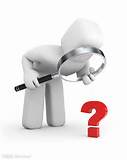 Wright Patman, TX Democrat,
Chair, US House Committee on Banking and Currency (1965-75):
"I have never yet had anyone who could, through the use of logic and reason, justify the Federal Government borrowing the use of its own money. "
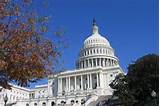 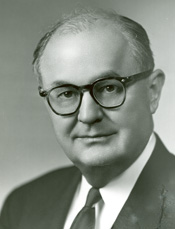 PURPOSE #3

   PRIVATE MONEY CREATION CONTROLS OUR GOVERNMENT
William Lyon Mackenzie King, 10th Prime Minister of Canada  1935-48:





"Until the control of the issue of currency and credit is restored to government and recognised as its most sacred responsibility, all talk of the sovereignty of parliament and of democracy is idle and futile....”
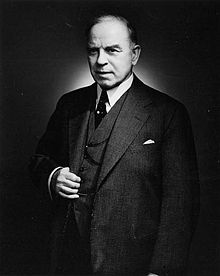 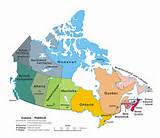 IT IS BUILT INTO THE SYSTEM  –
The power of money creation buys any government.
LOBBYISTS
GIVE LOANS  &
CONTRIBUTIONS  TO
NEW YORK FED
BANKS
PACS
ELECTIONS
PURPOSE #4:
PRIVATE MONEY CREATION DECIDES
THE DIRECTION OF THE SOCIETY
IT IS BUILT INTO THE SYSTEM  –
The power of money creation funds the Financial – Military – Industrial  Empire
HEDGE FUNDS, ASSET MANAGERS
STOCKS, BONDS, DERIVATIVES
GOLDMAN, CITIBANK, MORGAN CHASE, BOA, ETC.
LOANS & INVESTMENT
WEAPONS
PURPOSE #5 
   PRIVATE CONTROL OVER EDUCATION
AND THE PEOPLE
The fraud of the Money System must not be known.
HISTORY DEPARTMENTS
to erase
monetary history
MEDIA CORPORATIONS
to confuse the public
GIVE LOANS AND INVESTMENTS TO….
FED RESERVE
MEMBER BANKS
ECONOMICS DEPARTMENTS
To erase money
UNIVERSITIES FOR
MILITARY RESEARCH
PRIVATELY-ISSUEDDEBT-MONEY KEEPS EVERYONE IN DEBT
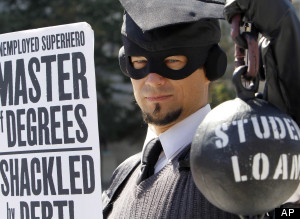 END
PART 1
PART 2

The Primary Importance of the Money Power

                 IN GENERATING
WAR
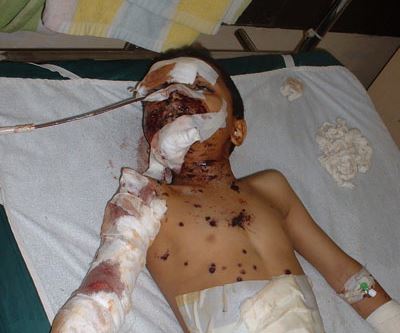 TOPICS
#1  EXAMPLE:  Banks and World War I


#2  EXAMPLE:  Banks and Nuclear Weapons
[Speaker Notes: 3    what is our current monetary system???]
#1  EXAMPLE:

FUNDING WORLD WAR 1
1900:  AMERICAN BANKING ELITES            CONTROL INDUSTRIAL CARTELS
1900:  AMERICAN BANKING ELITES CONTROL INDUSTRIAL CARTELS
Congressional Record — Senate
1908 March 17
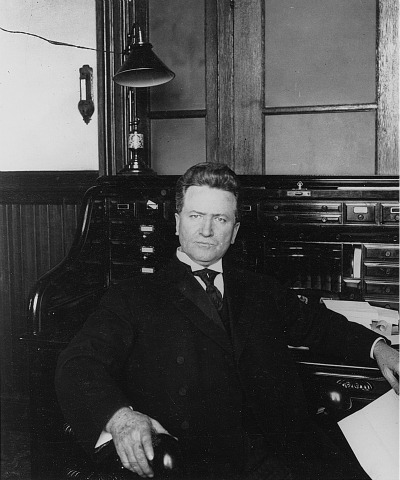 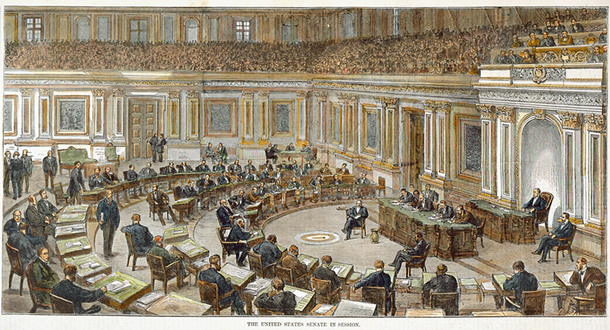 SENATOR ROBERT LA FOLETTE
1900:  AMERICAN BANKING ELITES CONTROL INDUSTRIAL CARTELS
SENATOR ROBERT LA FOLETTE:
“I shall ask, Mr. President, to have incorporated in the RECORD
this list of about 100 men with their directorships….
transportation… industrial… commercial …  
a small group of men hold in their hands the business of this country.“
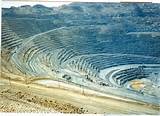 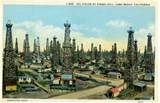 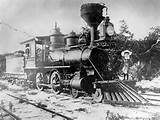 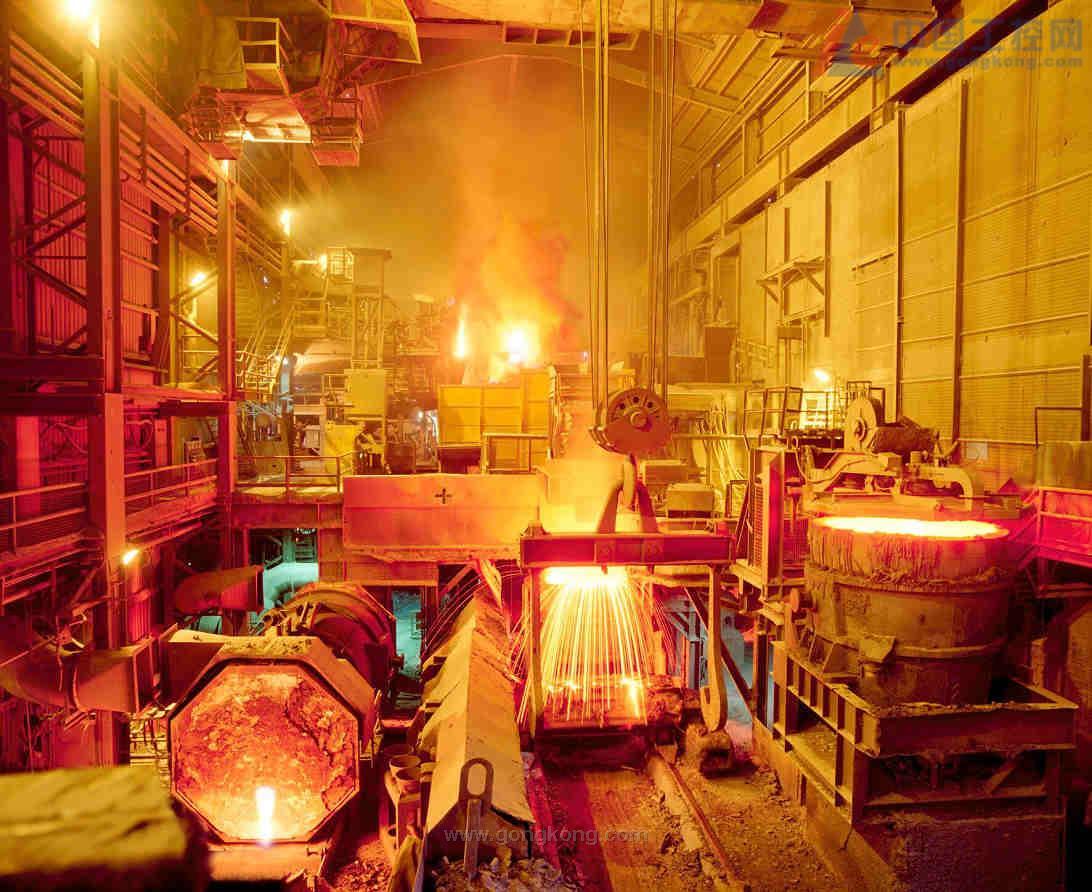 1900:  AMERICAN BANKING ELITES CONTROL INDUSTRIAL CARTELS
SENATOR ROBERT LA FOLETTE - continuing:
“But the country seems not to understand how completely great banking
institutions in the principal money centers have become bound up with the
control of industrial institutions…

these sixty-two men, who are directors of the (Morgan and
Rockefeller) banks, are not additional to the … 100 men
to whom I have referred … but a most important part of it.“
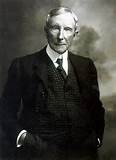 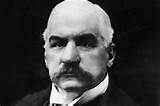 Rockefeller’s
National City Bank
(today’s Citibank)
J.P. Morgan’s 
National Bank of Commerce
1914:  WAR BREAKS OUT IN EUROPE

The U.S. is neutral…?
1914, J.P. Morgan & Co., Private Investment Bank
By 1916, organizes loans to Britain and France for staggering 1.2 billion dollars of war munitions

By the 1917 entrance into war by U.S., 5 billion dollars of war supplies and weapons have been exported from the country by Morgan syndicate
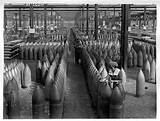 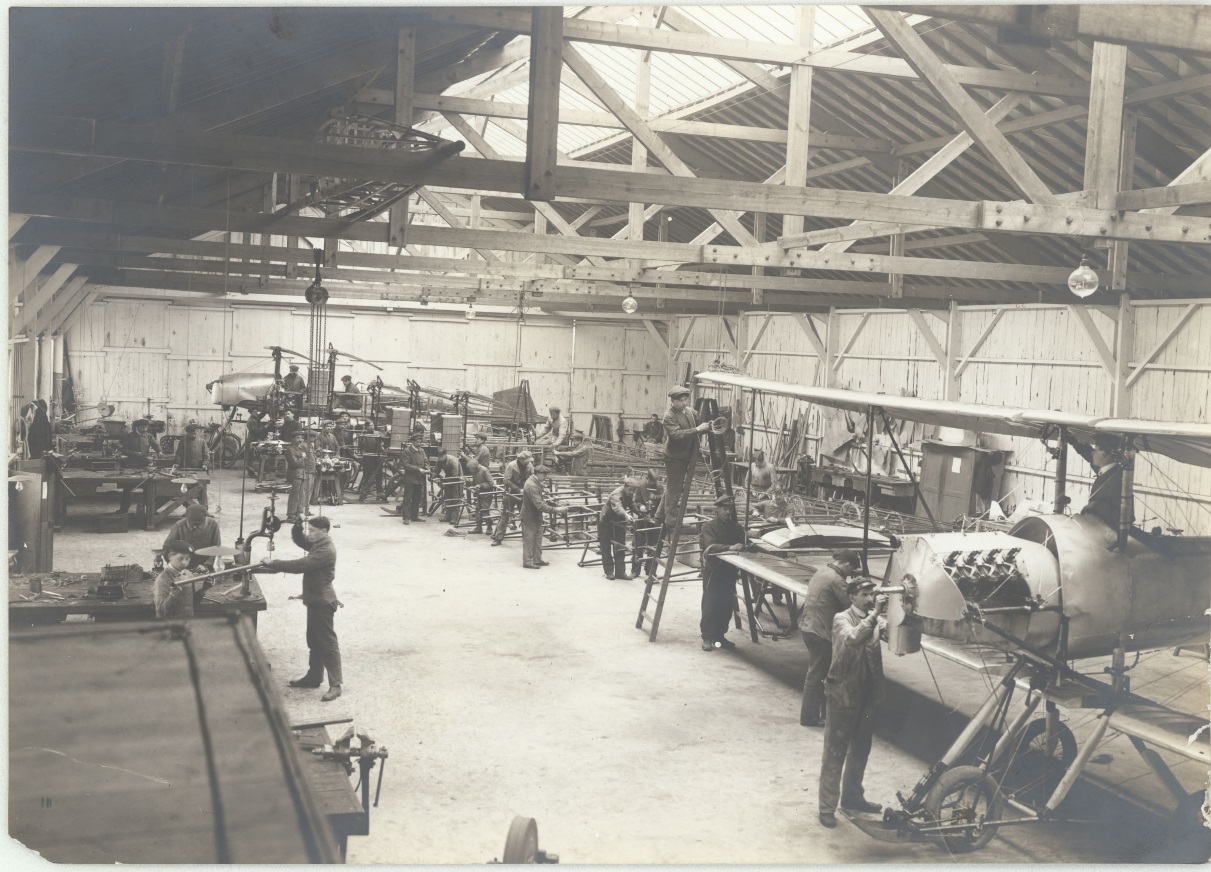 Early March 1917:    Russian Czar Nicholas II abdicates --                                            Russian front against Germany collapses
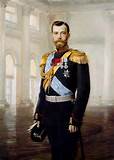 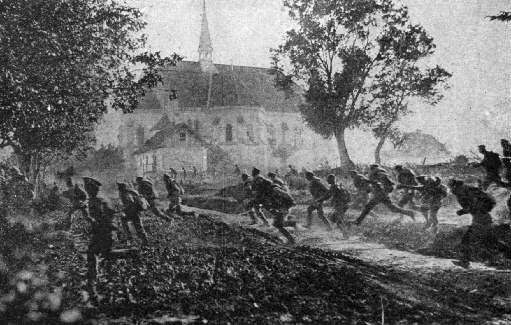 COULD GERMANY WIN THE WAR?

J.P.MORGAN AND OTHER BANKING ELITES WOULD BE RUINED
April 1917:    President Wilson, The Peace President,
asks for a declaration of war against Germany
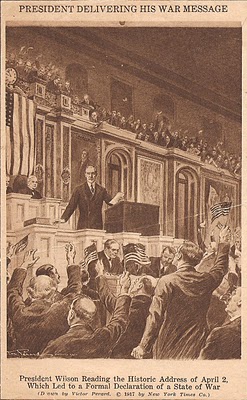 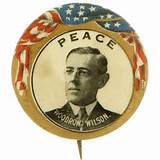 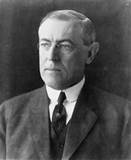 April 1917:    President Wilson, The Peace President,
asks for a declaration of war against Germany
March 5, 1917   -    confidential dispatch from Walter Hines Page,
                                  US Ambassador to London, to Wilson:

“I think that the pressure of this approaching crisis has gone beyond the
Ability of the Morgan Financial Agency….If we should go to war with
Germany, the greatest help we could give the Allies would be such a credit…
Unless we go to war with Germany our Government, of course, cannot make
such a direct grant of credit……

He added that the alternative to war was domestic collapse of the US….
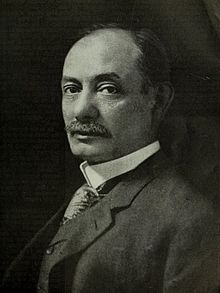 April 1917:    President Wilson, The Peace President,
asks for a declaration of war against Germany
April 1917 to the Armistice of 11/11/1918:
U.S. government lent the European Allied Powers the stupendous sum of 9.4 billion dollars.

All this money went to American industries, most tied to Morgan, Kuhn-Loeb, and Rockefeller, to pay for war supplies for allies.
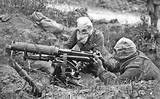 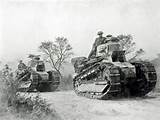 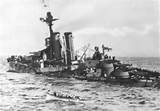 THE WARBURGS
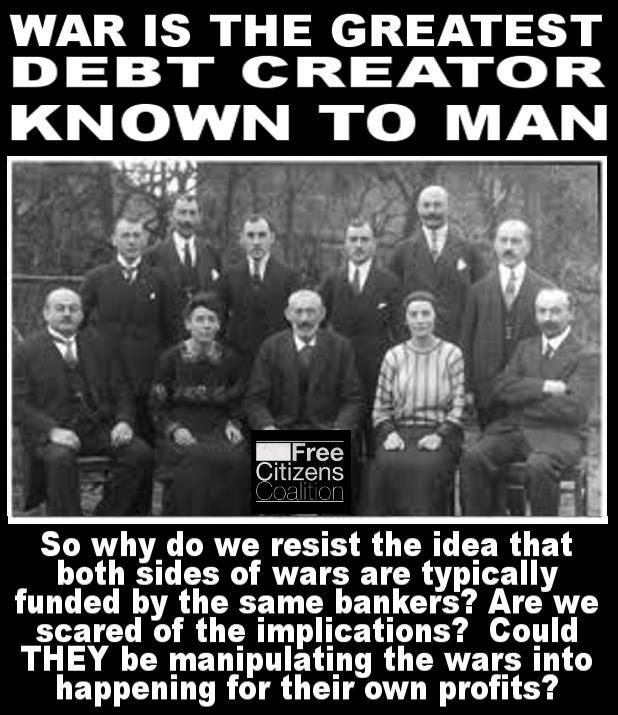 PAUL WARBURG WAS
PART OF THE SECRET
JEKYL ISLAND GROUP THAT
SECRETLY WROTE FEDERAL
RESERVE LAW.  HE LATER
WAS APPOINTED TO ITS
FIRST BOARD OF GOVERNORS
FROM 1914 UNTIL 1918,


AND…..


THE GERMAN WARBURG BANK WAS
FUNDING THE KAISER’S WAR.
MAX WARBURG (PAUL’S BROTHER)
WAS HEAD OF THE GERMAN
SECRET POLICE.
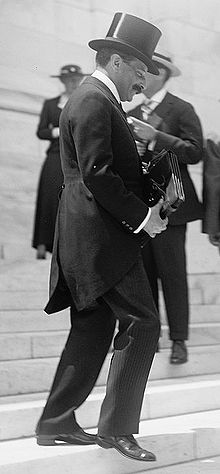 KUHN, LOEB AND COMPANY
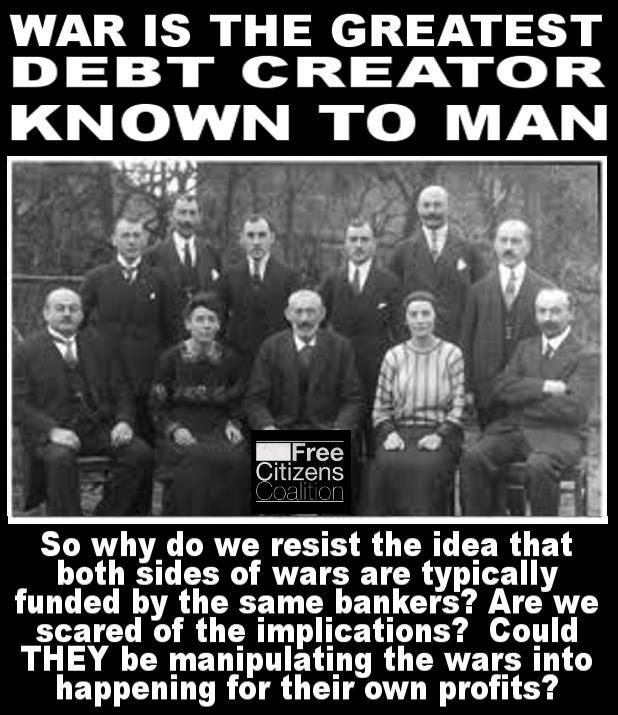 JACOB SCHIFF, Head, KUHN, LOEB & Co.,
PRIVATE NEW YORK INVESTMENT
BANK ALLIED WITH MORGAN,  whose
daughter married Felix Warburg, brother
of Paul Warburg.  Paul married the daughter
of the other KUHN, LOEB owner, Solomon Loeb –









SCHIFF HAD  TWO BROTHERS IN
GERMANY DURING THE WAR
WHO ALSO WERE ACTIVE
AS BANKERS TO THE GERMAN
GOVERNMENT.
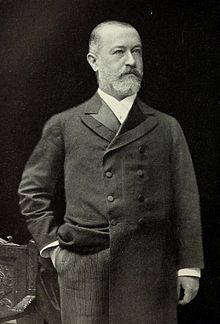 Schiff served as a director of 
Equitable Life Assurance Society,
National City Bank of New York,
Central Trust Co.,
 Western Union Telegraph Co.,
 Union Pacific Railroad,
 Bond & Mortgage Guarantee Co.,
 and Wells Fargo & Co.
#2  EXAMPLE:

FUNDING NUCLEAR WEAPONS
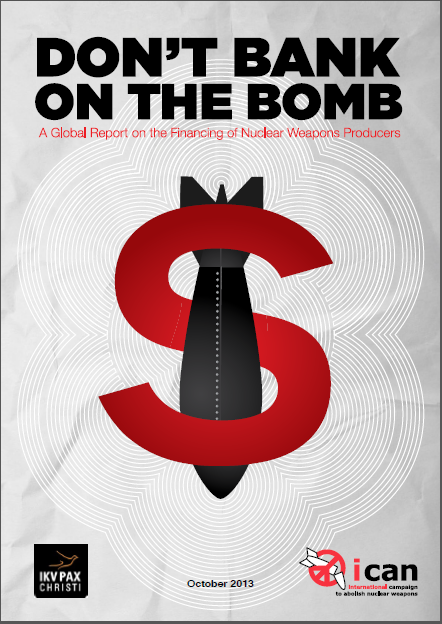 BY PAX CHRISTI,
DUTCH PEACE ORGANIZATION,
THE NETHERLANDS

2013
THE BANKS FINANCING AND INVESTING
 IN NUCLEAR WEAPONS
ARE TIED TO THE FEDERAL RESERVE SYSTEM
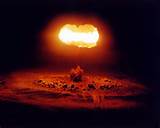 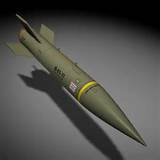 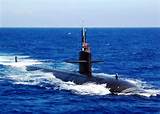 Financial Institutions most heavily invested in nuclear weapon producers

North America
State Street invests USD 20,441.16 millions  
                                
2. Capital Group of Companies invests USD 19,490.53 millions

3. Blackrock invests USD 19,239.67 millions

Europe
Royal Bank of Scotland (United Kingdom) invests USD 5,635.70 millions

2. BNP Paribas (France) invests USD 5,366.37 millions

3. Deutsche Bank (Germany) invests USD 4,764.43 millions


Asia
Mitsubishi UFJ Financial (Japan) invests USD 4,033.90 millions

2. Life Insurance Corporation of India (India) invests USD 2.697.34 millions

3. Sumitomo Mitsui Banking (Japan) invests USD 1,462.80 millions
MEMBER –   N.Y. FEDERAL RESERVE
MEMBER –   N.Y. FEDERAL RESERVE
MEMBER – KANSAS CITY FEDERAL RESERVE
MEMBER – N.Y.   FEDERAL RESERVE
MEMBER – S.F.   FEDERAL RESERVE
NOTICE THE POWER SUPPLY TO THE CORPORATIONS ---
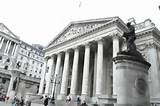 N.Y. FED RESERVE
 MEMBER BANKS
RAYTHEON CORPORATION
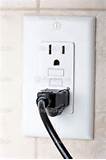 DEBT-MONEY LOANS
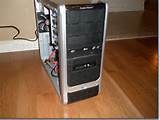 LOCKHEED MARTIN
DO YOU NOTICE THAT CORD?
EVERY CORPORATION REQUIRES
BANK LOANS TO EXIST.
BOEING
GENERAL DYNAMICS
THE FOLLOWING 3 BANKS 
HAVE ALL GIVEN LOANS TO 
AND INVESTED IN
NUCLEAR WEAPONS PRODUCERS
THE FOLLOWING 3 BANKS 
ARE ALL OWNERS OF THE
NEW YORK FEDERAL RESERVE BANK
THE FOLLOWING 3 BANKS 
ARE THE LARGEST OWNERS
OF FINANCIAL DERIVATIVES
IN  THE WORLD
THE FOLLOWING 3 BANKS 
WERE BAILED OUT BY THE
U.S. TAXPAYERS IN 2008
THE FOLLOWING 3 BANKS 
ARE ALL CONSIDERED 
TBTF – TOO BIG TO FAIL
J.P. MORGAN CHASE

MEMBER AND OWNER, NEW YORK FEDERAL RESERVE BANK
JP Morgan Chase
JP Morgan Chase currently has an estimated USD 11,880.22 million invested or available for the nuclear weapon producers identified in this report.
Loans
In October 2012, Boeing entered into a USD 4,600 million revolving credit facility. 
The proceeds were used for refinancing bank debt and general corporate purposes. 
JP Morgan Chase was one of … syndicate of four banks, providing an estimated amount of USD 1,380 million.553
In September 2011, Northrop Grumman secured a revolving credit facility with a value of USD 2,000 million
 The proceeds were used for general corporate purposes.
 JP Morgan Chase participated in the 11 bank syndicate, committing an estimated amount of USD 200 million.565
Investment banking
In November 2012, General Dynamics issued bonds with a total value of USD 2,400 million. 
The proceeds were used for reduce indebtedness and general corporate purposes.
 JP Morgan Chase participated in the 18 bank syndicate, underwriting an amount of USD 336 million.578
CITIBANK

MEMBER AND OWNER, NEW YORK FEDERAL RESERVE BANK
Citi 
Citi currently has an estimated USD 8,145.40 million
 invested or available for the nuclear weapon producers
 identified in this  report.
Loans
In December 2010, BAE Systems secured a five-year revolving credit facility with a value of £ 2,000 million (USD 3,161 million). 
The proceeds were used for refinancing and general corporate purposes.
Citi was part of the 24 bank syndicate,
 committing an estimated amount of USD 132 million.265
In June 2013, Bechtel signed a five-year revolving credit facility with a value of USD 3,000 million.
The proceeds would be used for refinancing and general corporate purposes.
Citi was one of  …   syndicate of eight banks, and committed an  estimated amount of USD 300 million.268
In November 2011, Boeing entered into a USD 4,600 million revolving credit facility. 
The proceeds were used for refinancing bank debt and general corporate purposes.
Citi was one of  …  syndicate of 35 banks, providing an estimated amount of 
USD 920 million.270
GOLDMAN SACHS

MEMBER AND OWNER, NEW YORK FEDERAL RESERVE BANK
GOLDMAN SACHS
Goldman Sachs currently has an estimated USD 6,570.93 million
 invested or available for the nuclear weapon producers
identified in this report.
Loans
In December 2010, BAE Systems secured a five-year revolving credit facility with a value of £ 2,000 million (USD 3,161 million).
The proceeds were used for refinancing and general corporate purposes.
Goldman Sachs was part of the 24 bank syndicate, committing an estimated amount of USD 132 million.438
In November 2011, Boeing entered into a USD 4,600 million revolving credit facility.
The proceeds were used for refinancing bank debt and general corporate purposes.
Goldman Sachs participated in the syndicate of 35 banks, providing an estimated amount of USD
83.6 million.441
Investment banking
In April 2013, EADS issued new shares, raising € 2,261.2 million (USD 2,946.9 million).
 Goldman Sachs participated in the syndicate of two banks,
underwriting an estimated amount of USD 1,473.5 million.453
END
PART 2
PART 3

How a society defines money determines who controls it:

THE SOLUTION
WE DO NOT HAVE TO HAVE THIS MONEY SYSTEM!

TAKE BACK OUR GOVERNMENT…

TAKE BACK OUR MONEY SYSTEM…
FOR  A MORE PEACEFUL WORLD
THE  SOLUTION
GOVERNMENT-ISSUED,
 INTEREST-FREE,
DEBT-FREE
  MONEY
THE  SOLUTION
Democracy requires public debt-free money.
The solution
has 3 parts.
#1:  FED RESERVE BANKS will be owned
          by the Government
Federal government buys all the shares of the 12 Federal Reserve Banks from member commercial banks.
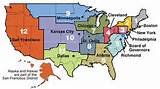 #2  POWER TO CREATE MONEY will be taken
         away from PRIVATE BANKS
Accounting rules will be changed.

Banks can only lend existing deposits.
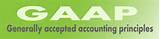 #3   U.S. MONEY SPENT FOR THE BENEFIT OF ALL CITIZENS
Congress spends to CREATE JOBS and REAL WEALTH  
for all people in the country,  not the few.

Build infrastructure -- trains, dams, bridges, levees
Education
Health Care
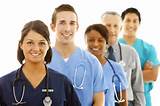 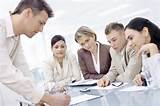 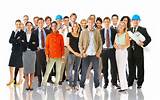 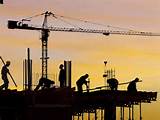 HR2990
This bill contains all 
3 parts of the solution.
USA
American Monetary Institute, USA,
www.monetary.org,

drafted HR2990 with Congressman Kucinich
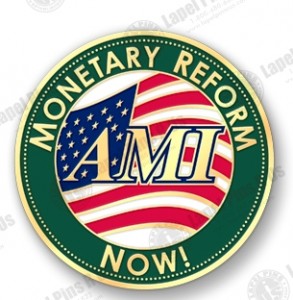 THE END